Typ hier een titel
Zet hier de 
belangrijkste 
woorden
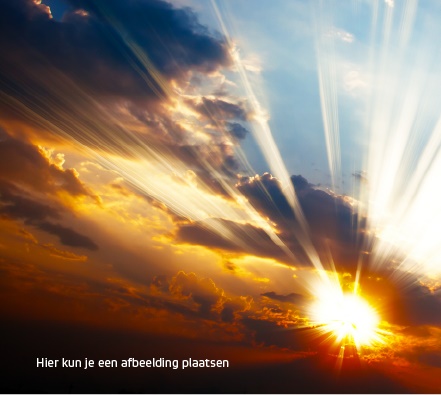 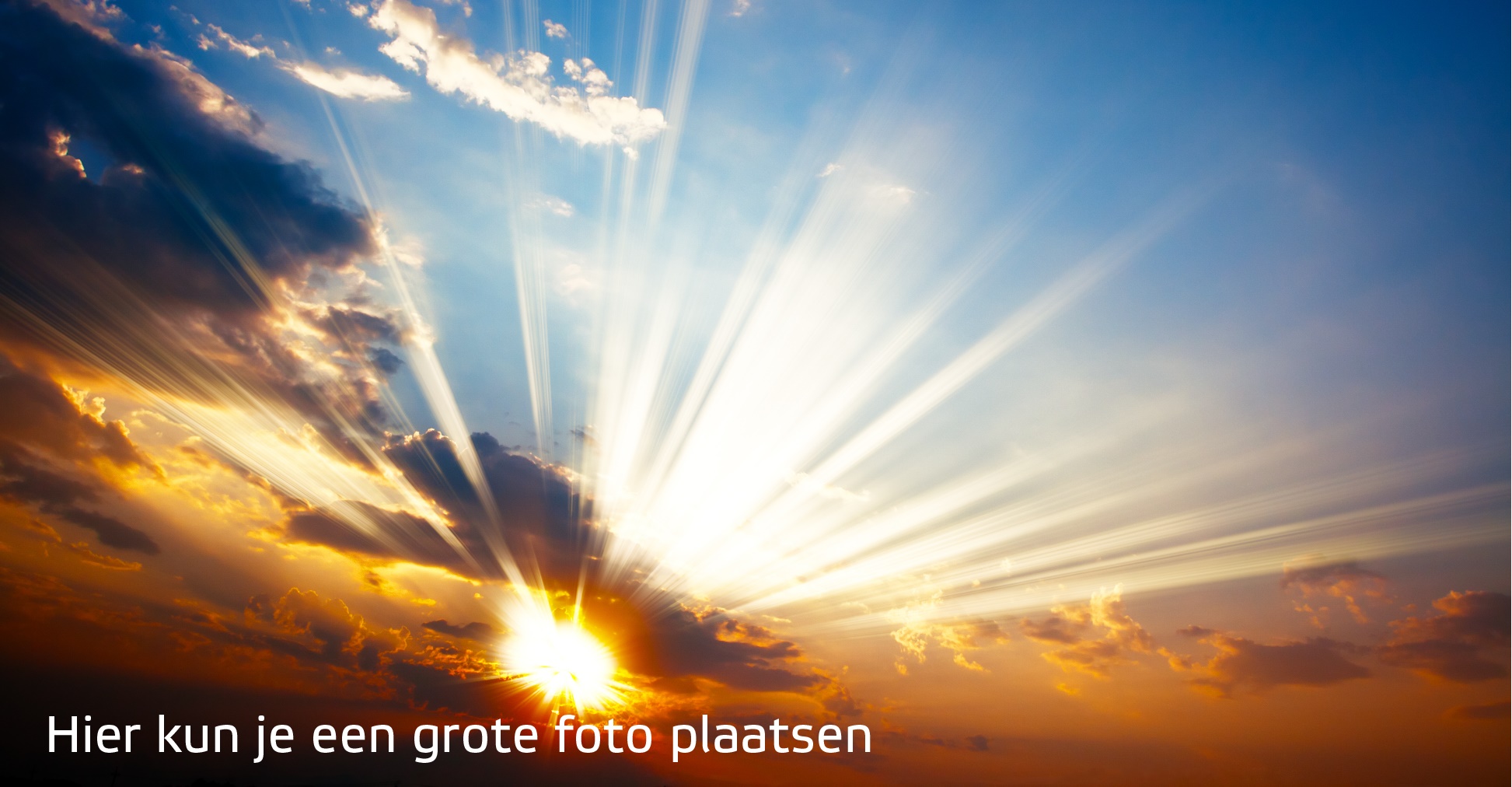 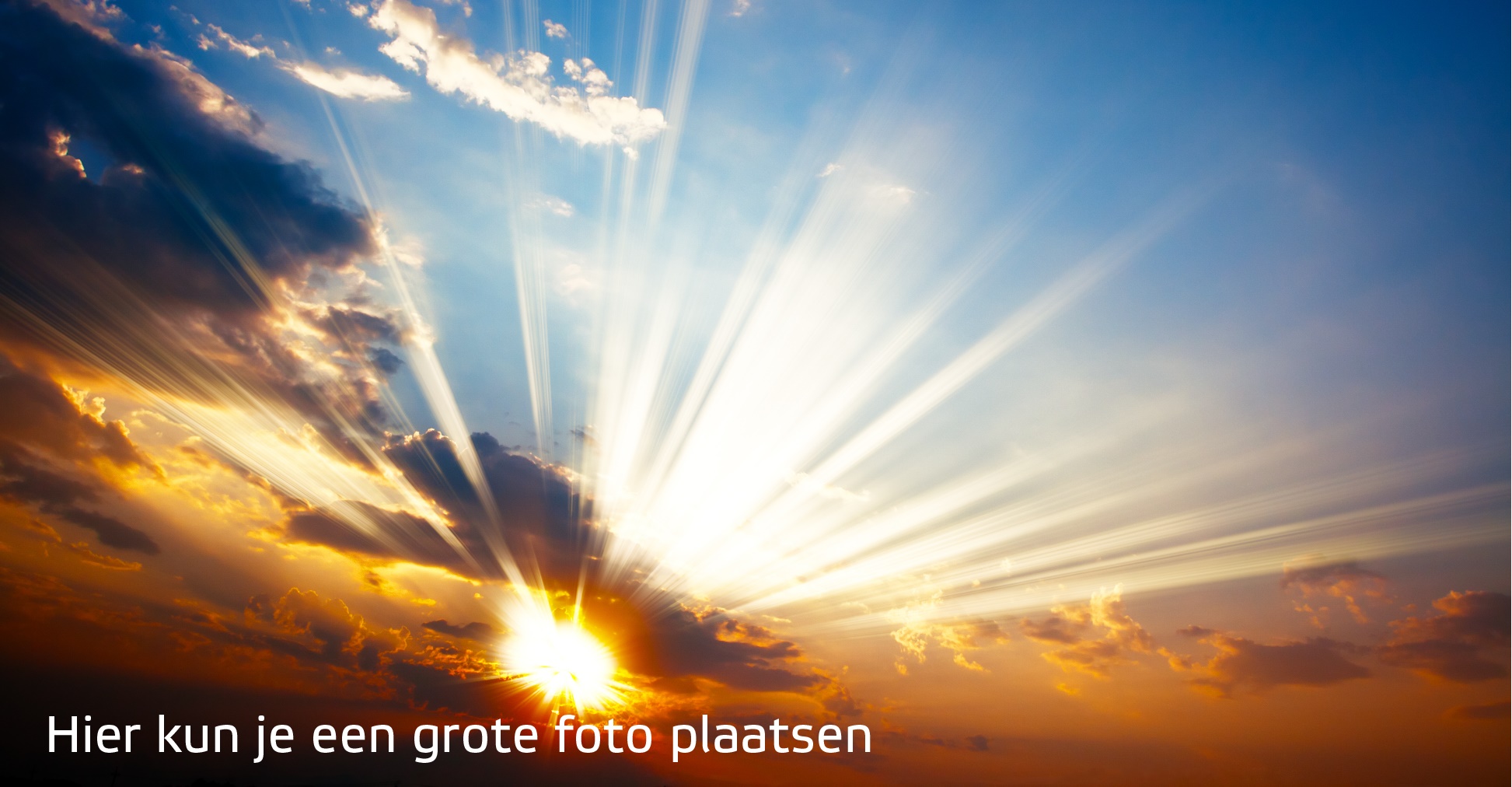